The Breakdown
Presented to you by Hype International Corporation
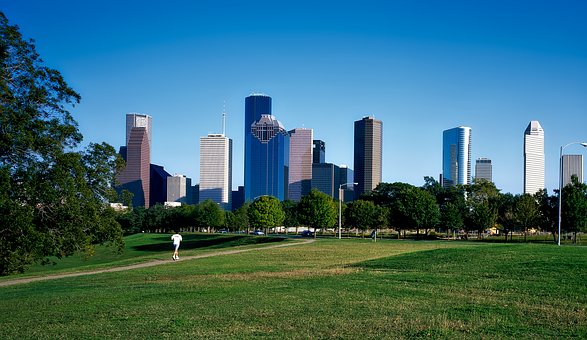 About Us
Hype International Corporation has been in good standing with the government for over 20 years. It houses the company Next Phase Unlimited and protects all associated DBA’s.
Next Phase Unlimited is a community resource company that has several divisions which offer a host of vital services to individuals and businesses alike.
The Company Structure
Hype International
Hype International houses Next Phase and all associated DBA’s. The Hype International Corporation is supported by the solid foundation of Products, Programs, and Services offered by Next Phase and its divisions and child companies.
Next Phase
Various DBA’s
Products, Programs, Services
The Next Phase Team
Providing vital services to individuals and businesses in the community.
Jerry Johnson
Owner of Hype International, Co-Owner of Handyman 3.0
Denzel Calhoun

Chief Financial Officer
Damien Johnson
Marketing Director
Richard Traylor
Owner/Operator Next Phase Unlimited
Cheryl Traylor
Accounting Director
Melvina Twine
HR Director
Brittani Rivers
Program Director
Earl Justice
Media Director
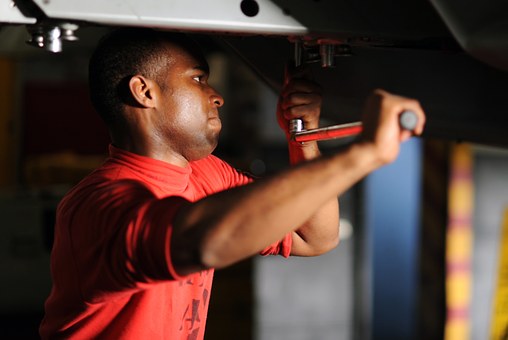 Rebuilding the Community
HandyMan 3.0 is an equal opportunity construction company which employs all the divisions of its parent company Next Phase, including students from the Lone Star Technical Vocational School. We also have other programs and promotions that help rebuild the community through fundraising events like the Next Phase City Launch. The idea is to bridge the gap between consumers who need projects completed, contractors who need work, and potential employees of all experience levels who need jobs and training.
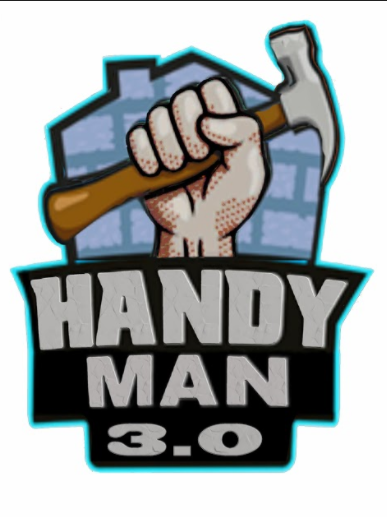 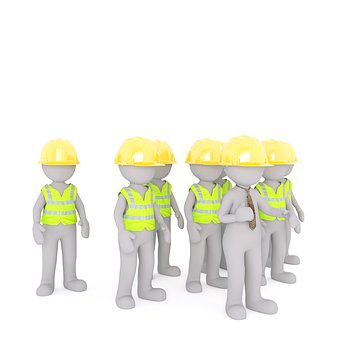 HandyMan 3.0 Expansion and Earning Potential
The following examples are based on work completed by a five (5) person crew which consists of a single Skilled Professional and four (4) Laborers. Crew size will be adjusted to suit the size of the project and the amount and type of work to be completed. The average work day will be approximately ten (10) hours long. Each crew will work seven (7) consecutive days and then have the following seven (7) days off. All crew members working over 40 hours in a week will be paid time and a half according to their pay scale.  All transportation and housing will be provided to employees as needed for a nominal fee of $250.00 per week, per crew member. This fee is deducted from the crew member’s weekly pay.
Job Site Superintendent - oversees operations for jobs in one whole region.	        $300/day
Job Site Supervisor - supervises operations on one job site.				        $200/day
Skilled Professional - has the skills to complete multiple jobs alone and owns tools.     $15.00/hour
Skilled Laborer - has the skills to complete multiple jobs.				     $12.00/hour
Semi-Skilled Laborer - has obtained some training, skills, and experience.    	     $10.00/hour
General Laborer - present to help in the completion of projects, still in training.	      $8.00/hour
HandyMan - One highly skilled professional who can complete smaller jobs alone for $250.00 per call for a minimum of 3 hrs of service. Anything exceeding that 3 hours will incur a charge of an additional $30.00 per hour of labor. This position requires the professional to complete work totaling a minimum of $1,000.00, or at least 4 service calls per day. This will ensure the position and earn the professional an additional $300 bonus. 

Temporary to Permanent Laborer -  General Laborers who may be hired after 90 days of successfully completed work that follows the guidelines and standards of the company handbook.
The following are examples of the weekly payout to various employees for completed work:

Skilled Professional  $15.00/hr x 40 hrs/week = $600.00/week   OT $22.50 x 30 hrs = $675.00
Skilled Laborer  $12.00/hr x 40 hrs/week = $480.00/week   OT $18.00 x 30 hrs = $540.00
Semi-Skilled Laborer $10.00/hr x 40 hrs/week = $400.00/week  OT $15.00 x 30 hrs = $450.00
General Laborer  $8.00/hr x 40 hrs/week = $320/week         OT $12.00 x 30 hrs = $360.00
Subtotals:			           
Skilled Professional   $1,275.00 - $250 (Housing/Transportation) = $1,025.00 weekly pay	
Skilled Laborer           $1,020.00 - $250 (Housing/Transportation) = $770.00 weekly pay
Semi-Skilled Laborer $850.00 - $250 (Housing/Transportation) = $600.00 weekly pay
General Laborer        $680 - $250 (Housing/Transportation) = $430.00 weekly pay

*Average cost for labor per crew will be approximately $4,105.00 per week.
Loan for $30,000 funds the startup of one region. $9,000 is budgeted weekly to pay each 5 person crew. 20% of that ( $1,800) is used as an expense account. $900 of that helps cover payroll.
Revenue Model for each individual Region set up by the Next Phase Unlimited HandyMan 3.0 Division
40% of the budget ($3,600) pays for labor. Not every job will need a full crew, but these figures show the remaining profit after paying a 5 person crew on a slow week.
Profit for one week is $4,500 and for one month is $18,000. This means the seed money ($30,000 loan) is paid off within a few months leaving the profit to the business owners and investors.
Next Phase City Launch 
This event is how we launch and establish a new region. Just one small part of how we use our unique business structure to raise funds and serve the community.
Saturday Activities
Networking and Planning
Following the Launch
Sports tournaments with cash prizes, family activities, money raised for non profit school and local projects.
Inviting all businesses, churches and community groups to the event, finding a host, marketing, estimates for work needed.
Work is completed on chosen structures, region and board are established
Friday Meet and Greet
Sunday Services etc.
Registration for sporting events and activities, Itinerary established.
Gospel celebration and live recording. Winners awarded, close of events.
Key Quarterly Events
Quarterly Return
Project Completion
Investment Period
Event and Business Profits pay investors a return, the option is given to reinvest.
HandyMan 3.0 provides estimates and completes work, local participating businesses are consulted.
Investors and Partners make their contribution and a regional board is formed.